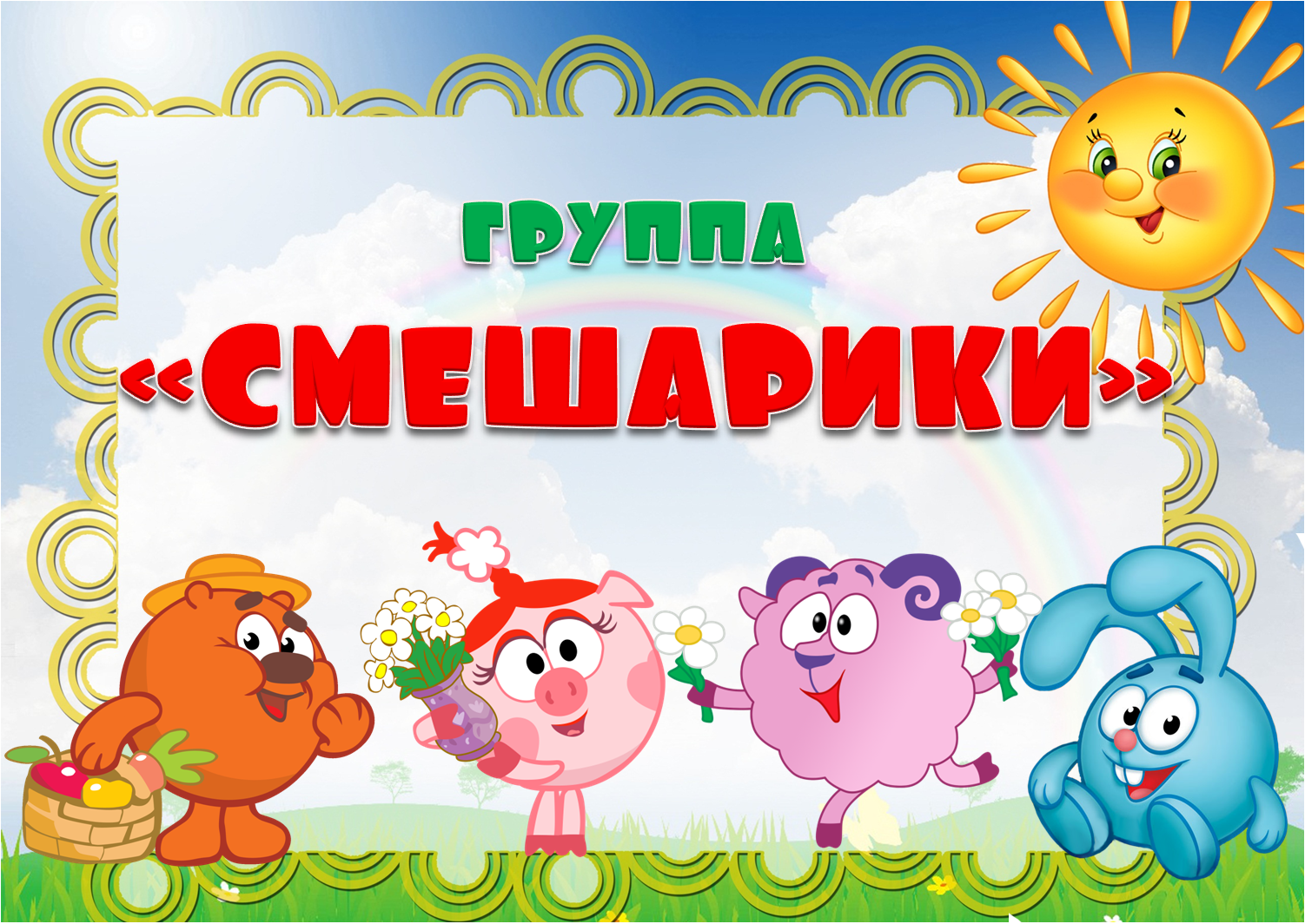 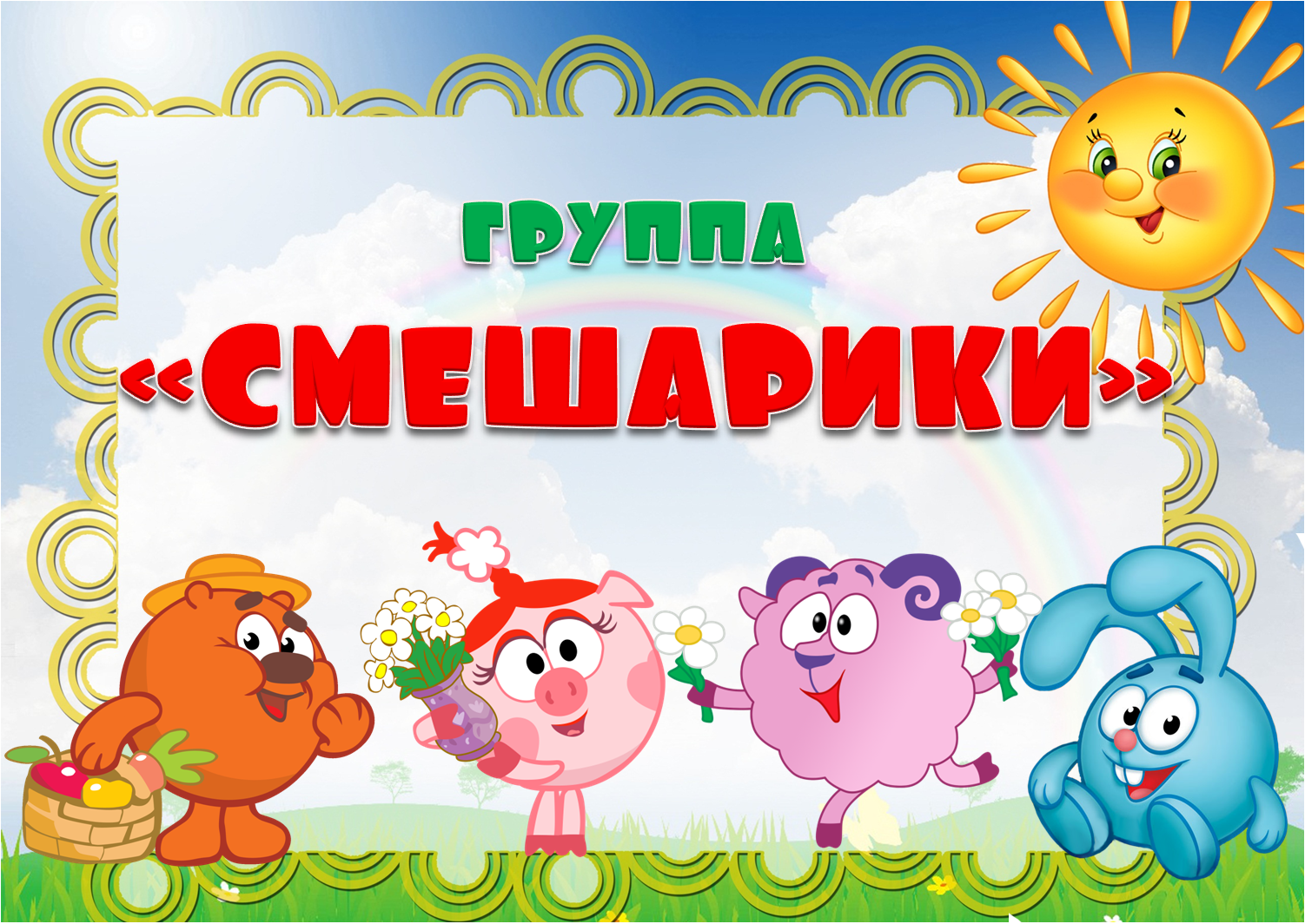 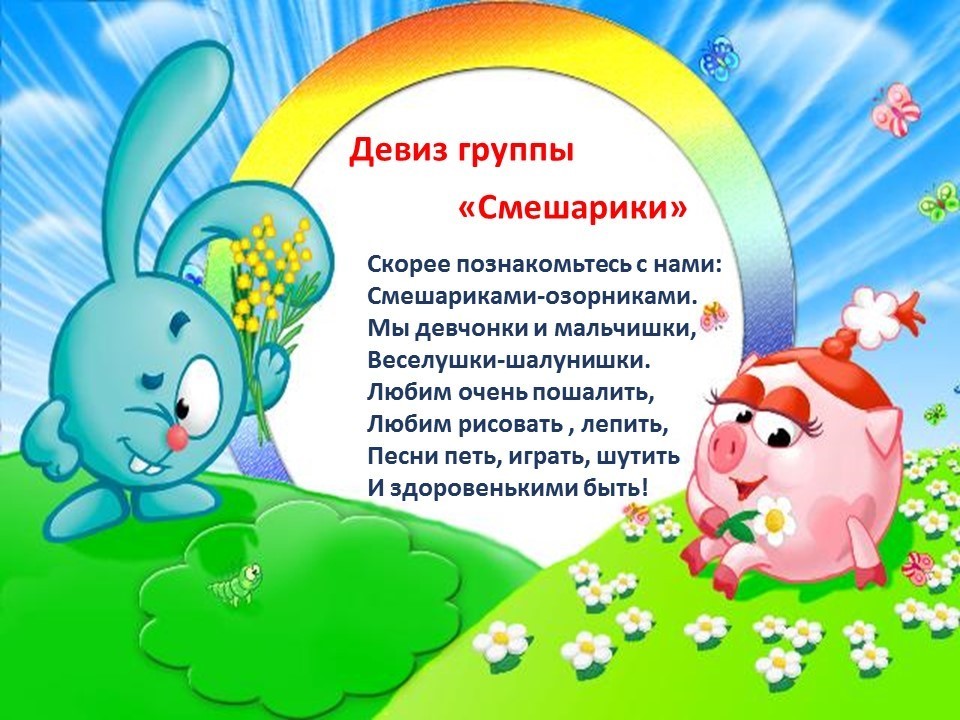 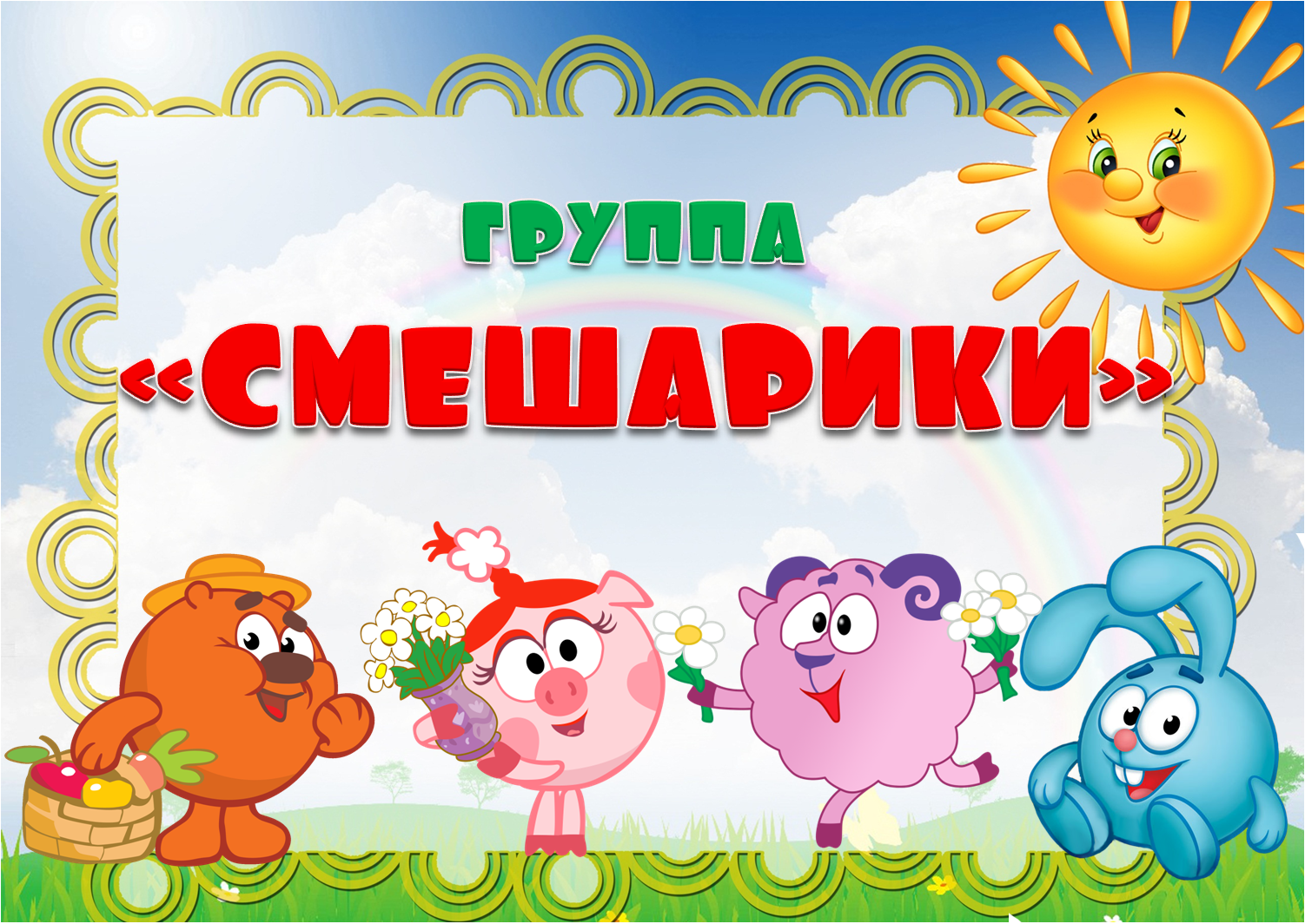 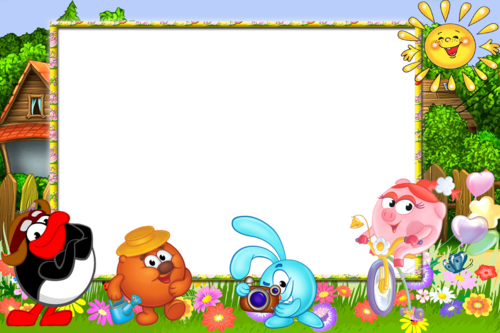 Наша группа лучше всех,
Всегда в ней слышен детский смех.
Очень дружно в ней живем,
Вместе учимся, играем, никогда не унываем!
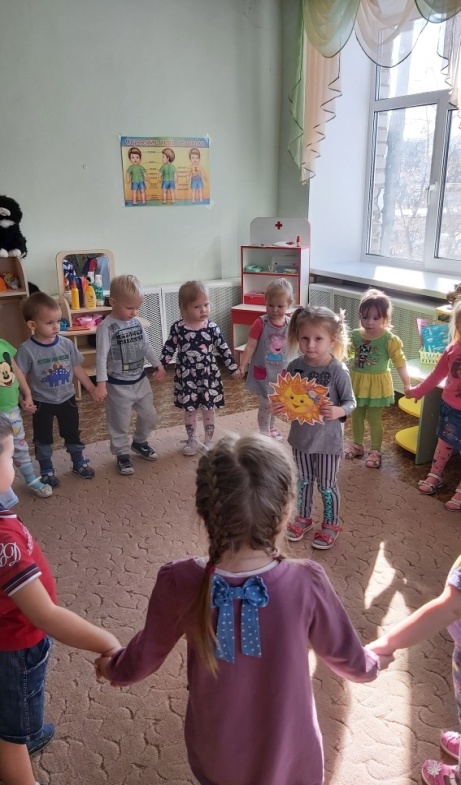 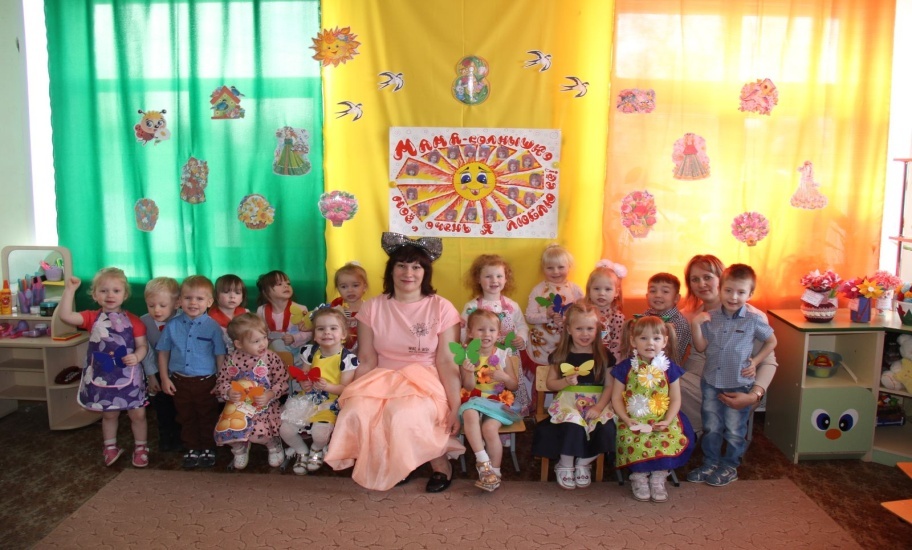 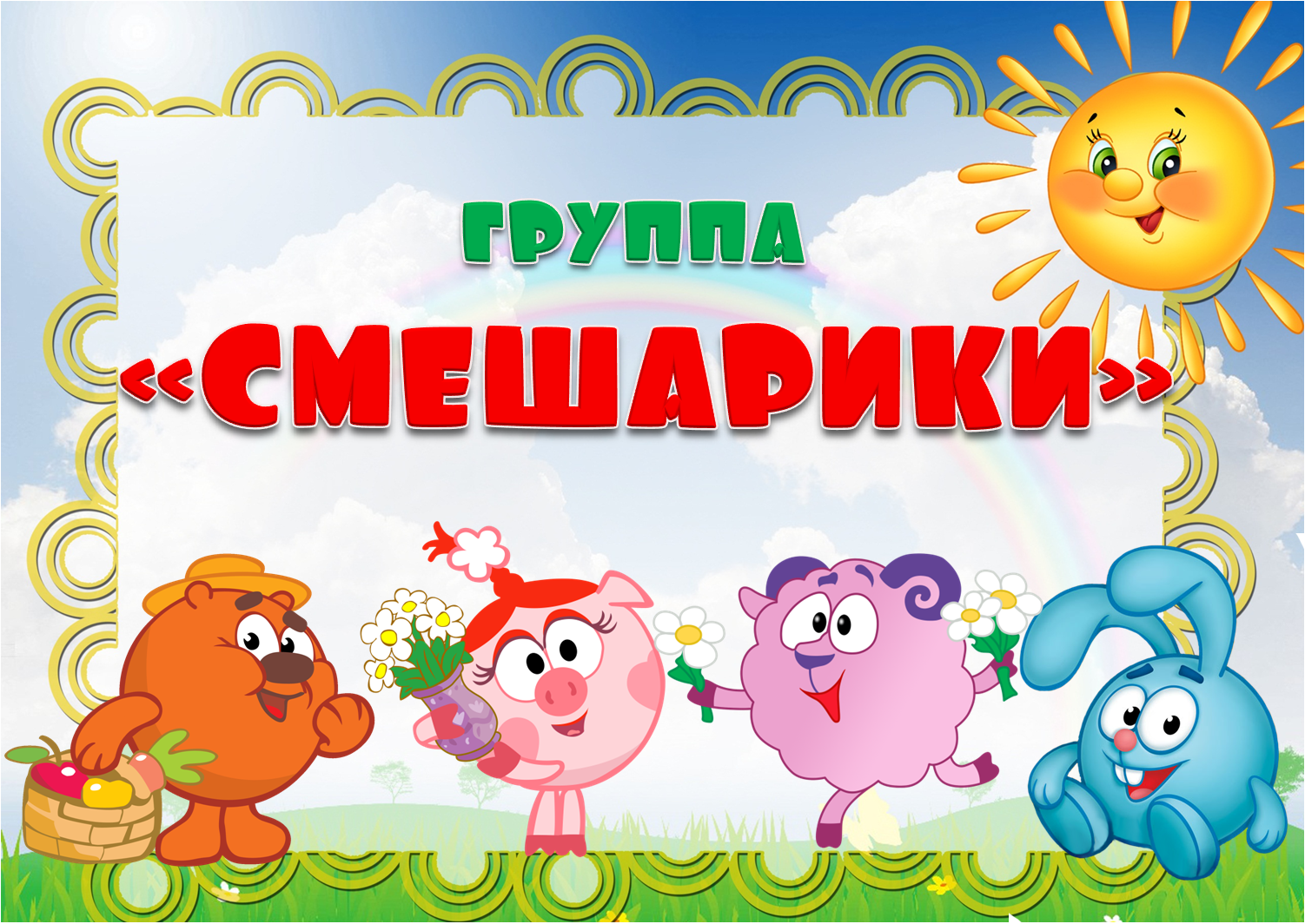 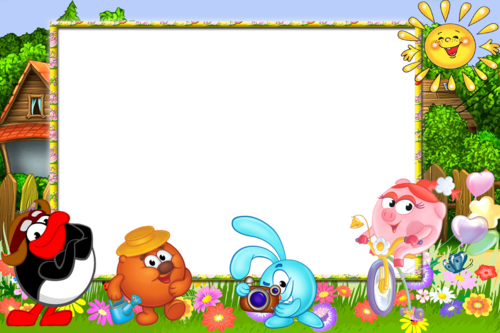 Чтоб здоровым быть сполна,
Физкультура нам нужна!
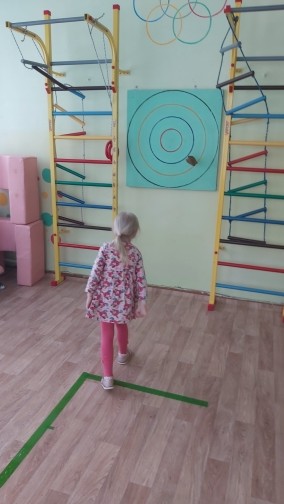 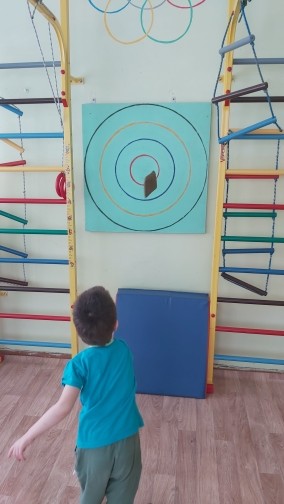 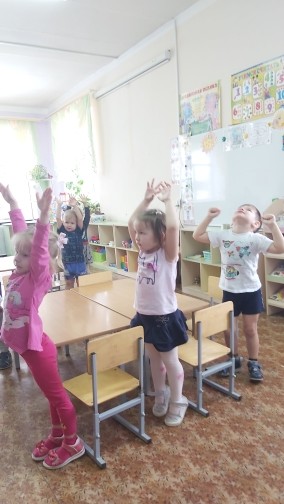 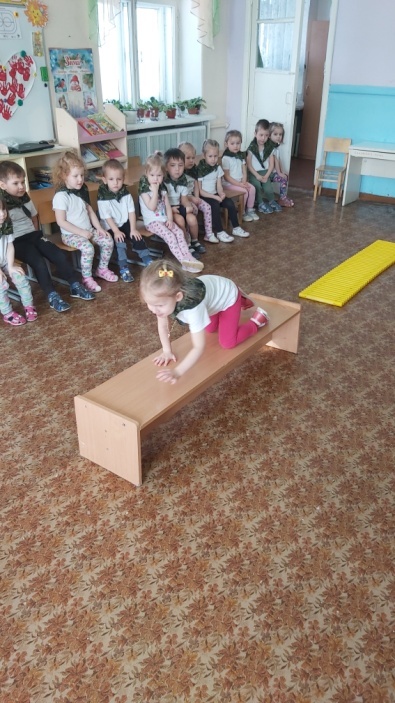 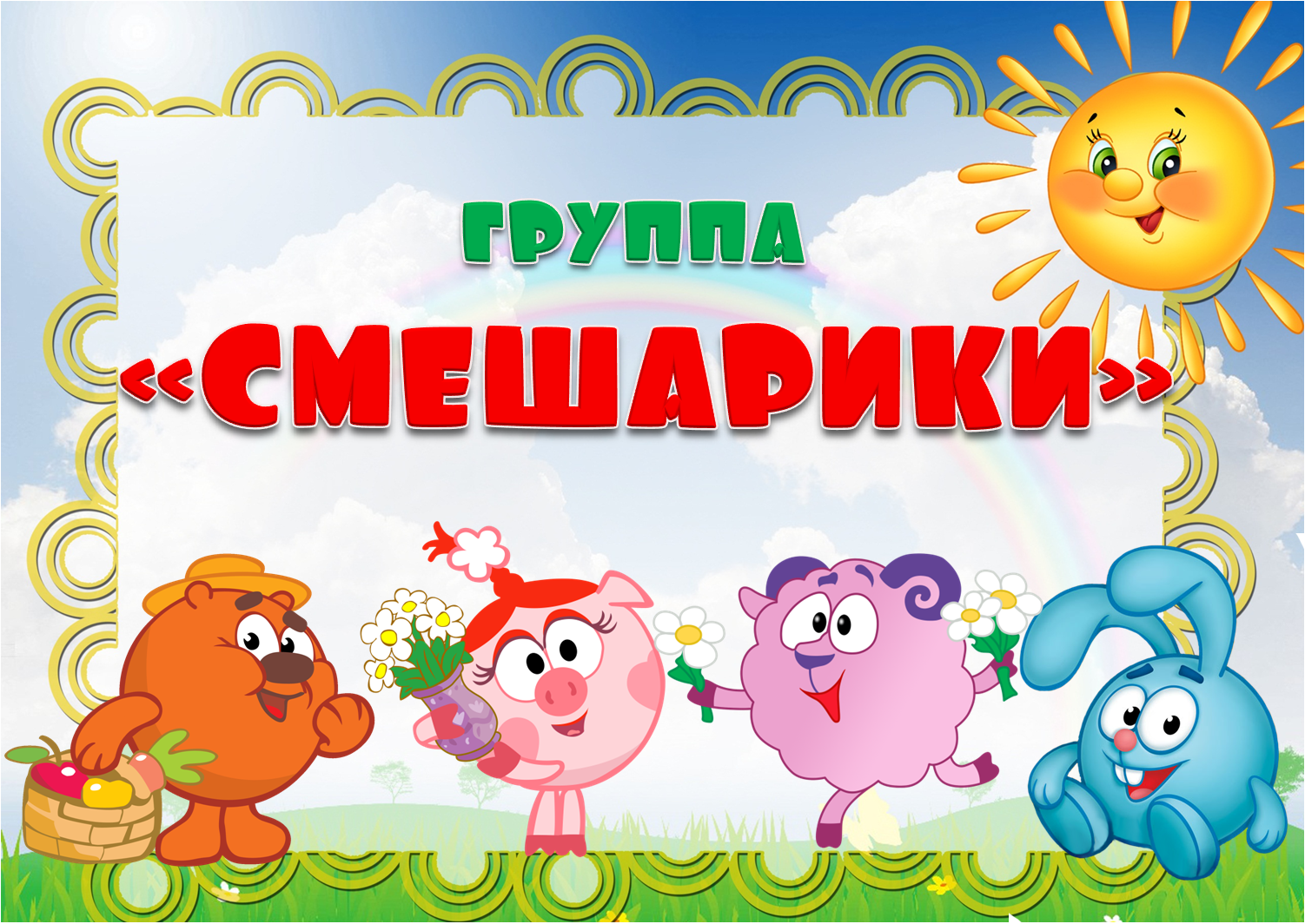 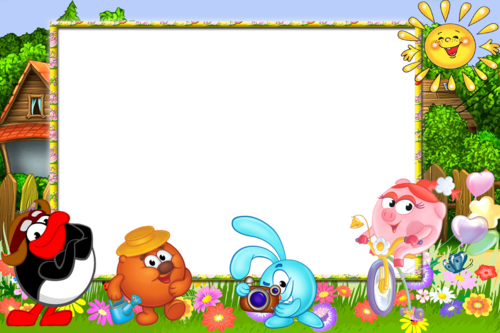 Любим мы не только бегать,
Веселиться и играть
Кроме этого мы любим,
Очень любим рисовать!!!
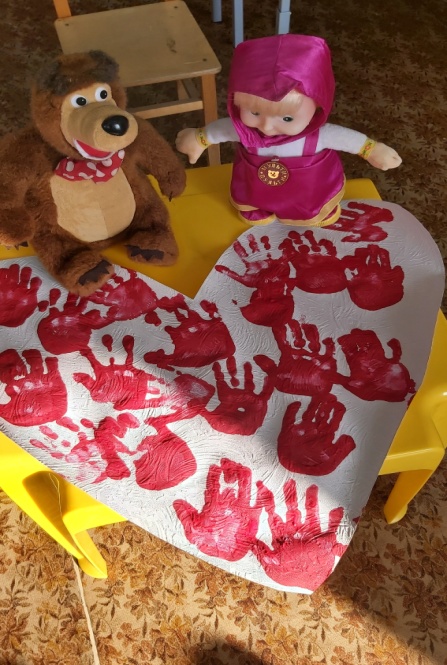 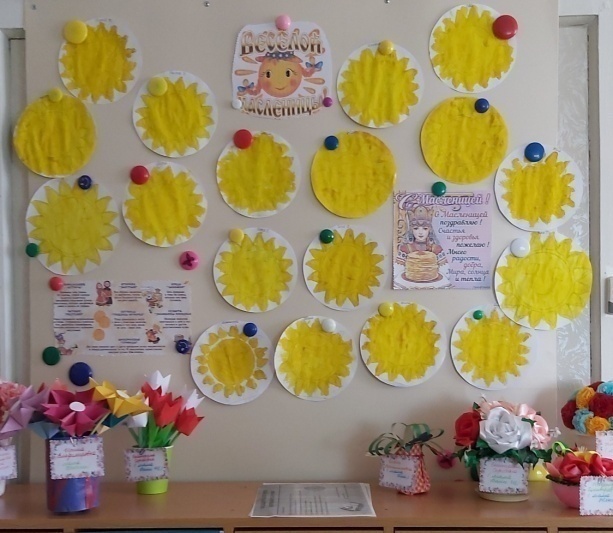 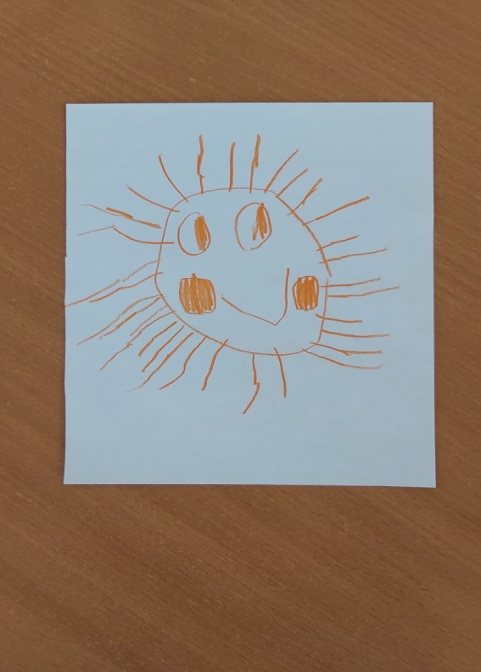 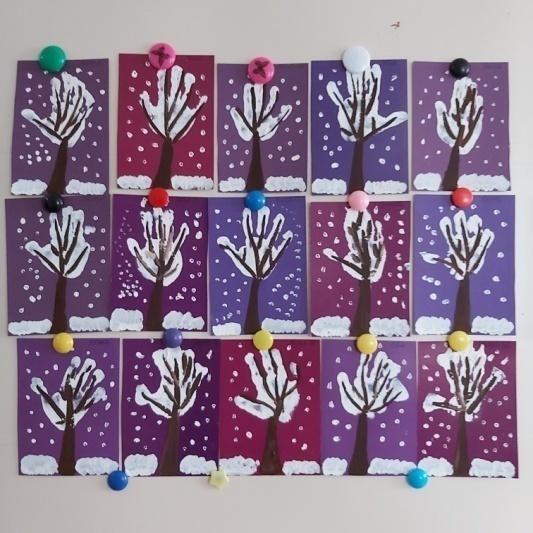 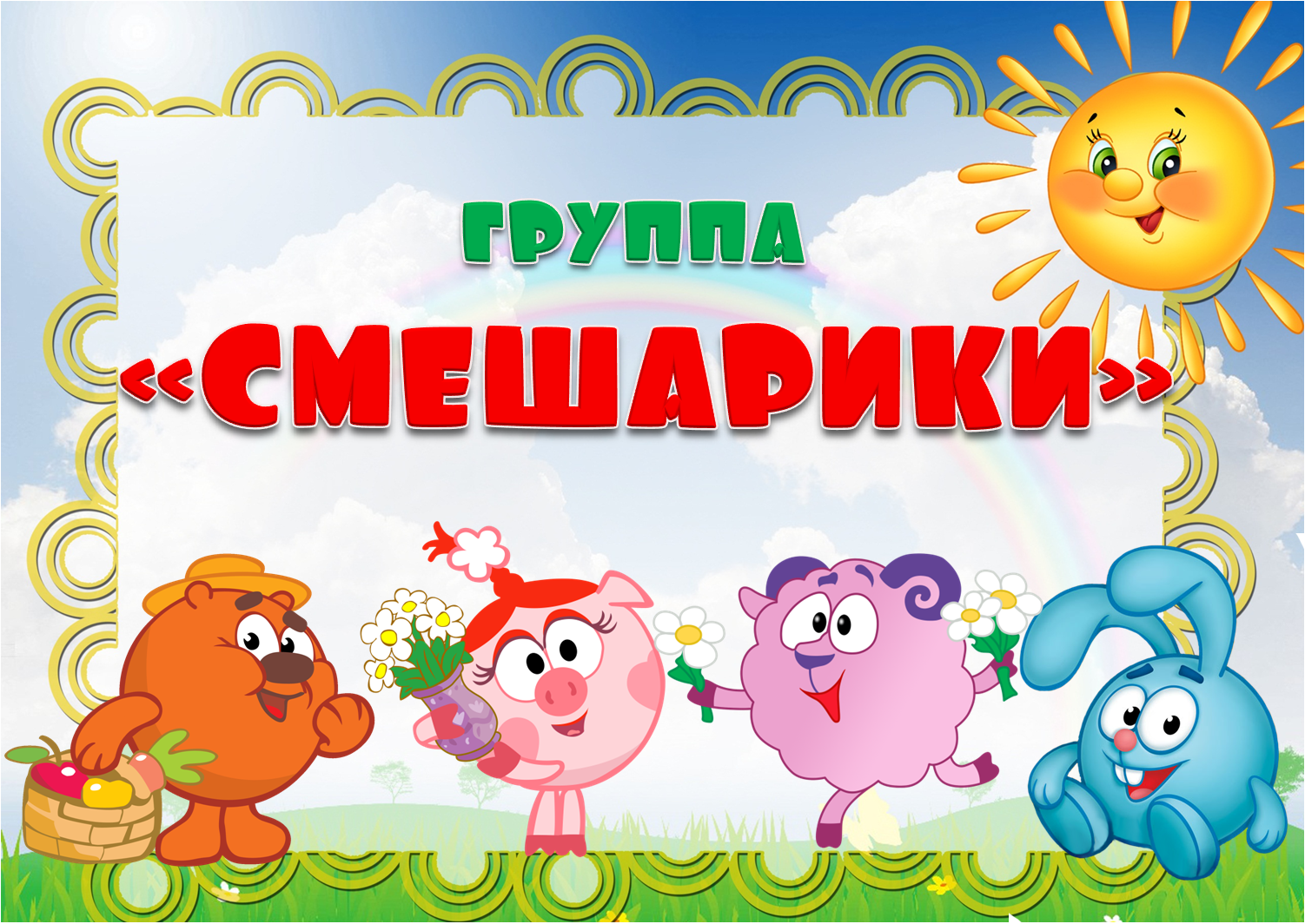 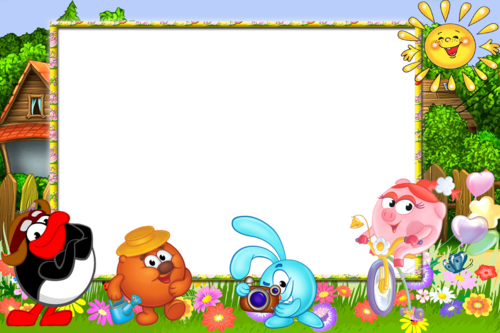 Мы на месте не сидим,
Все творим, творим, творим!
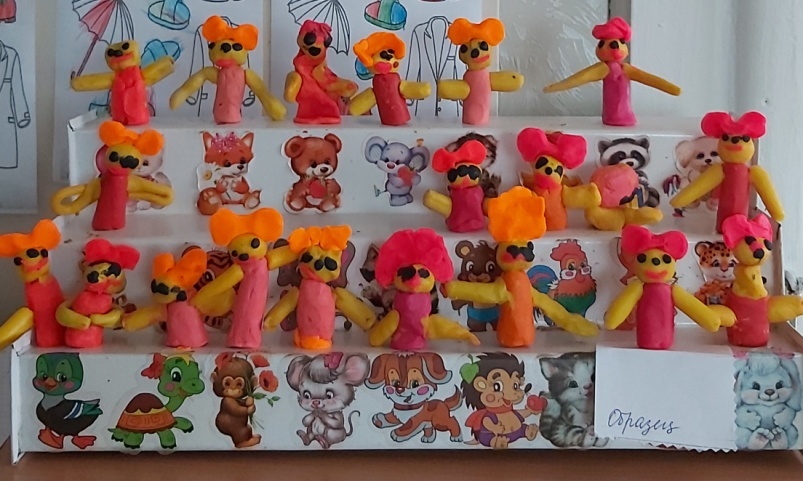 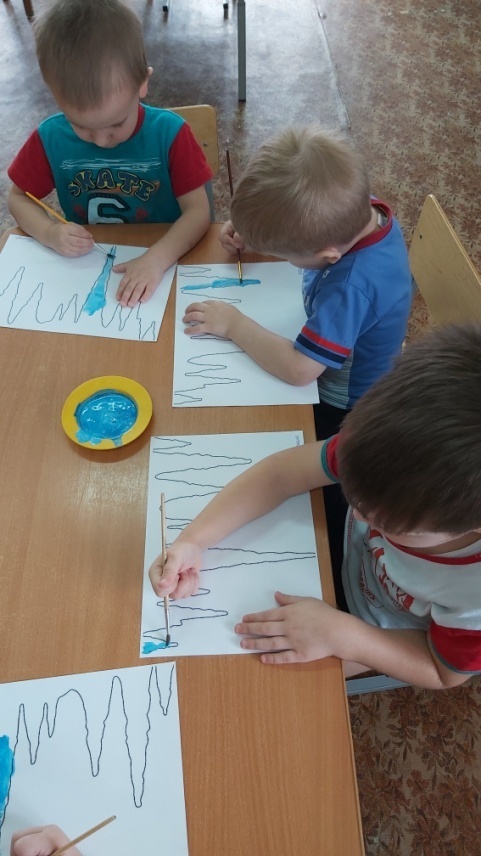 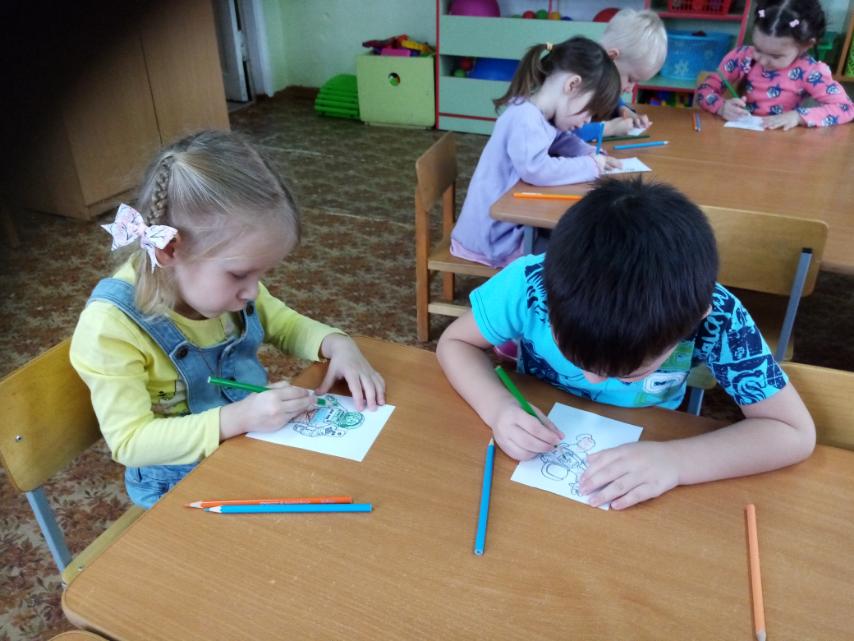 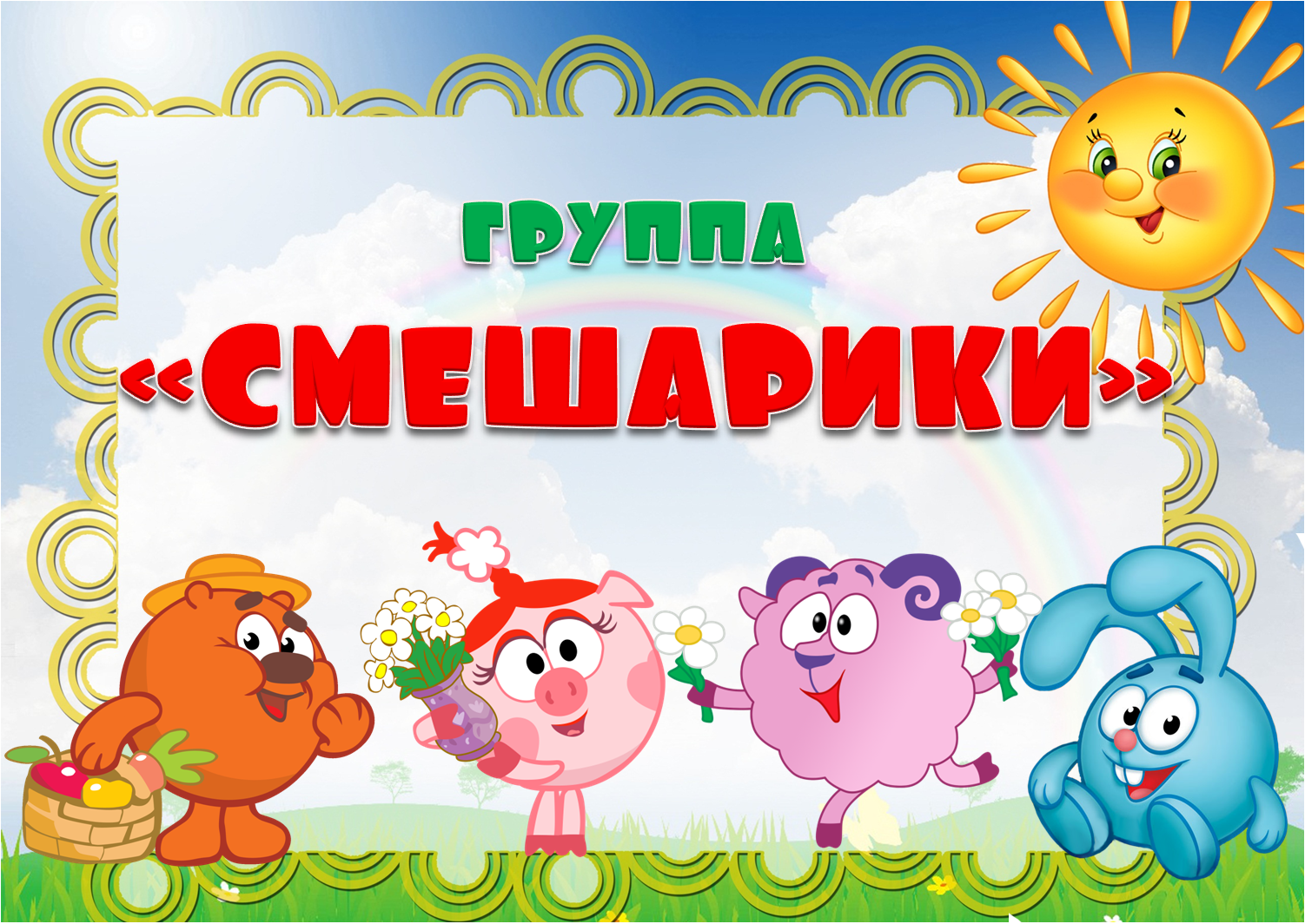 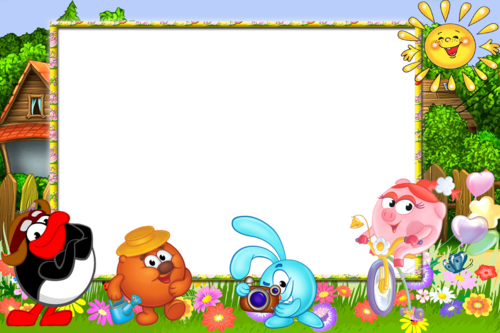 Мы играем целый день,
Целый день играть не лень!
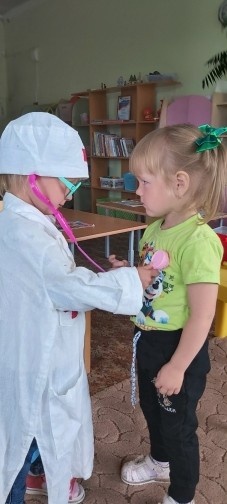 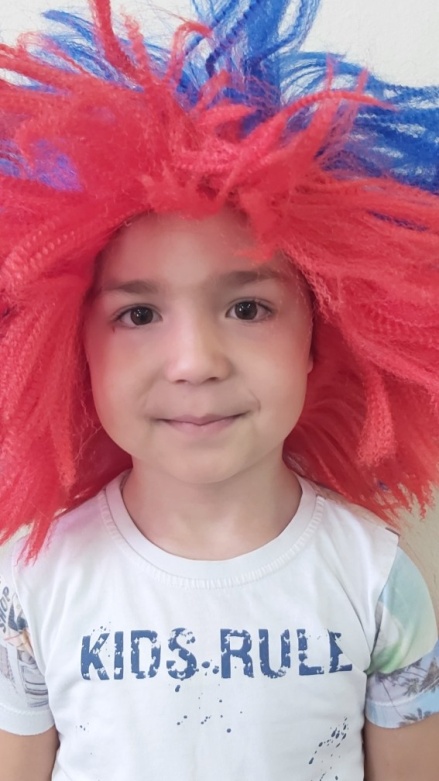 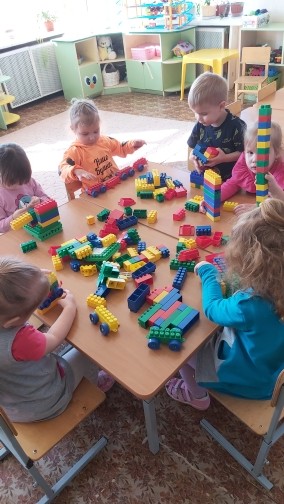 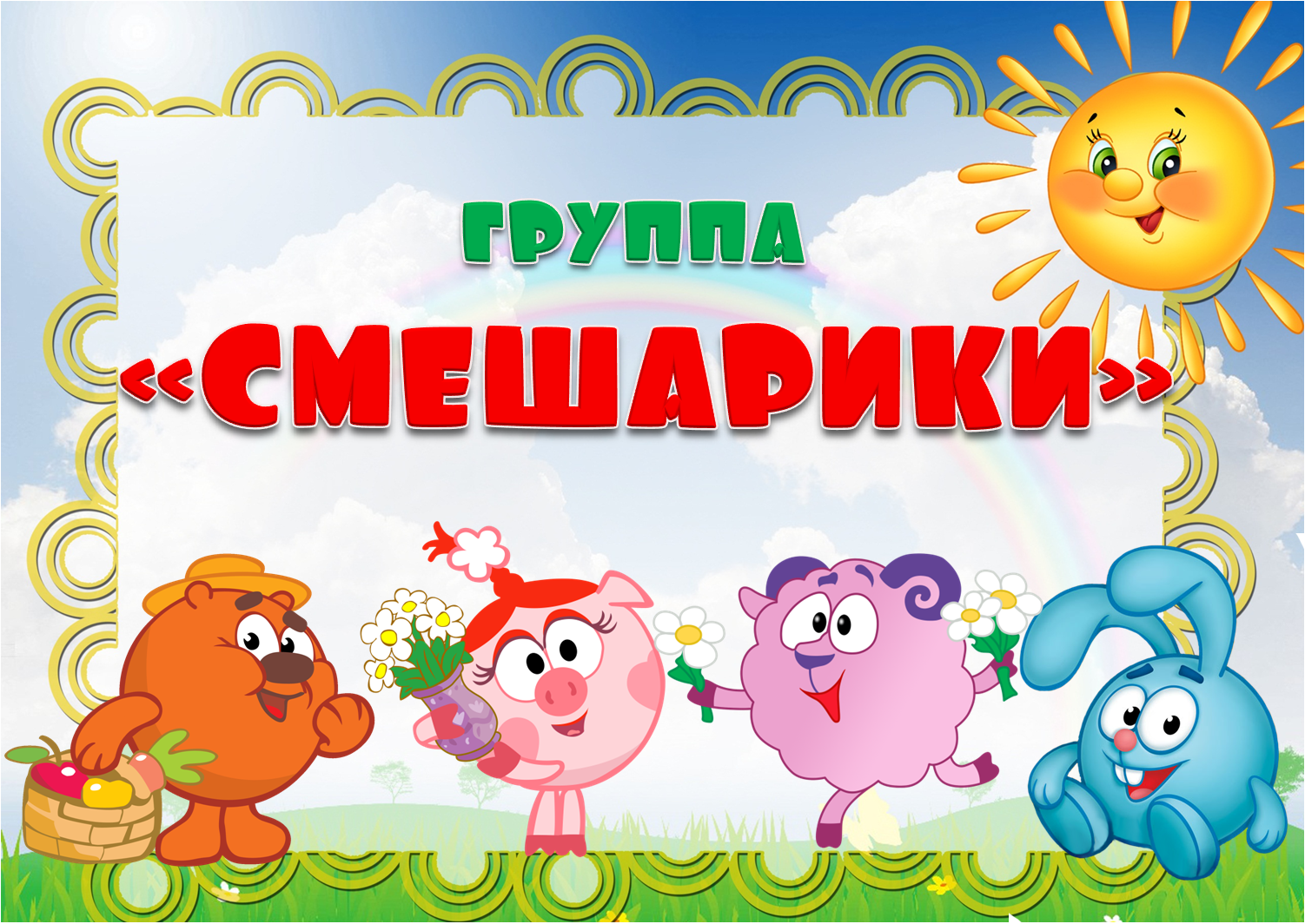 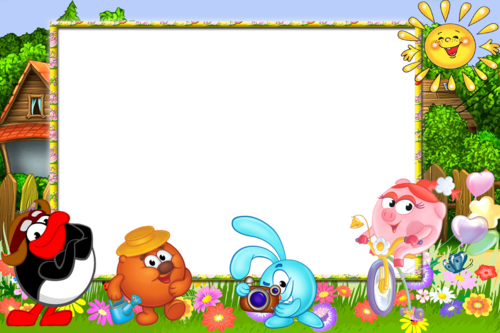 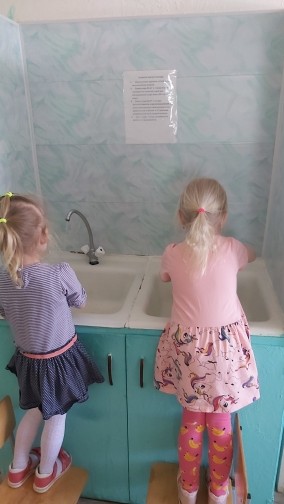 Если дружно все возьмемся,
Очень быстро приберемся!
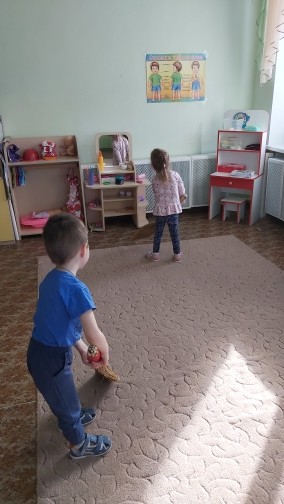 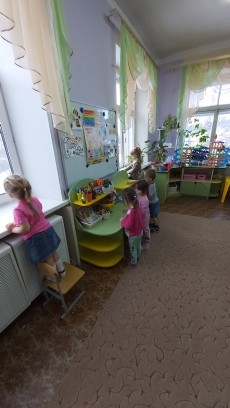 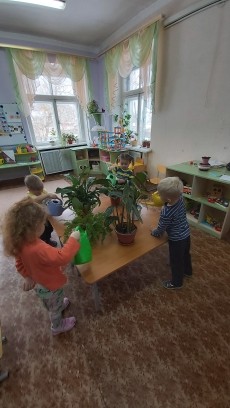 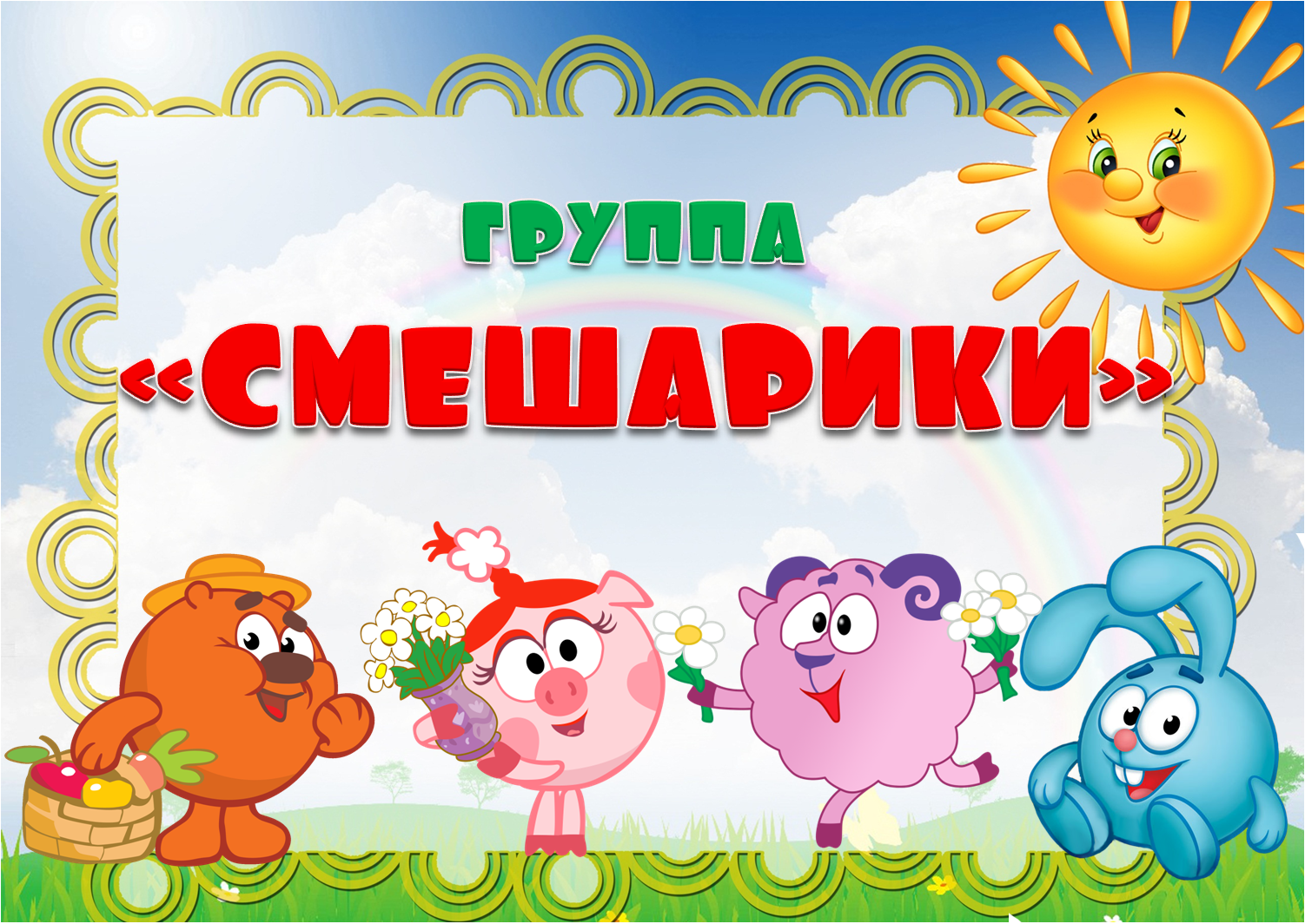 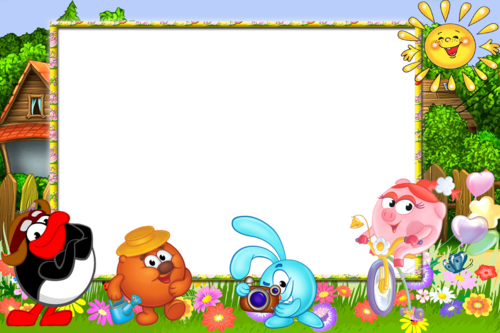 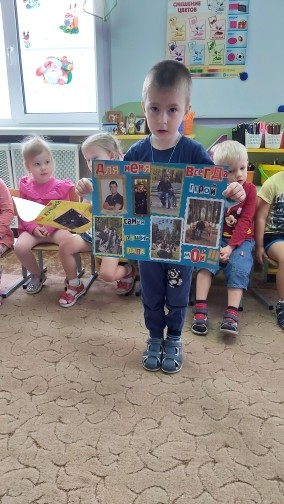 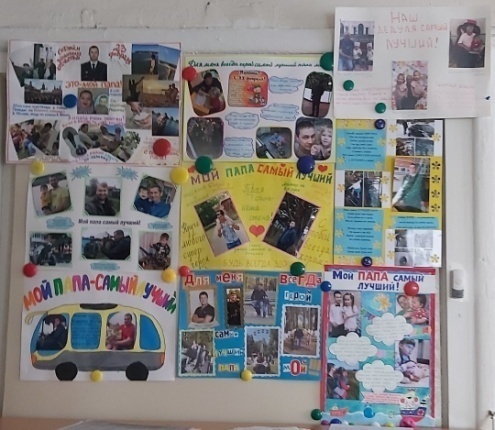 Наши выставки!
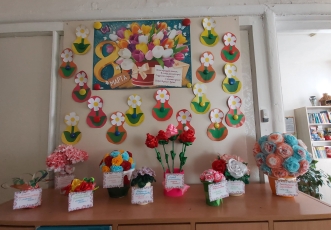 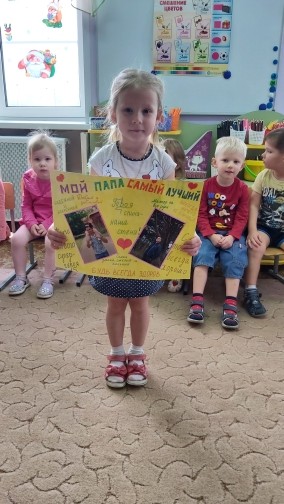 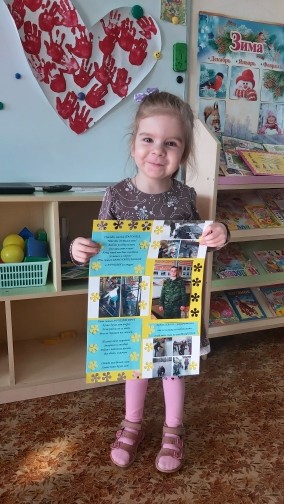 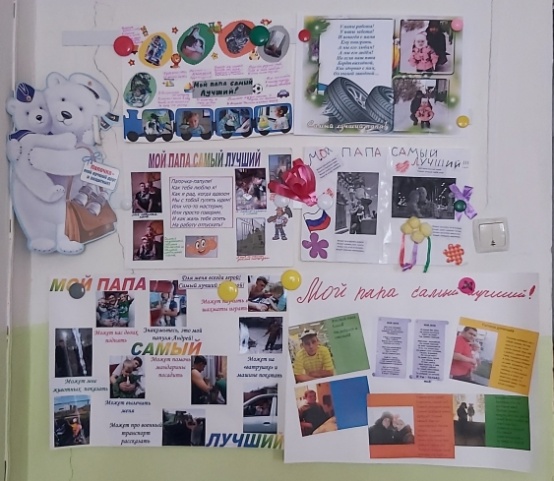 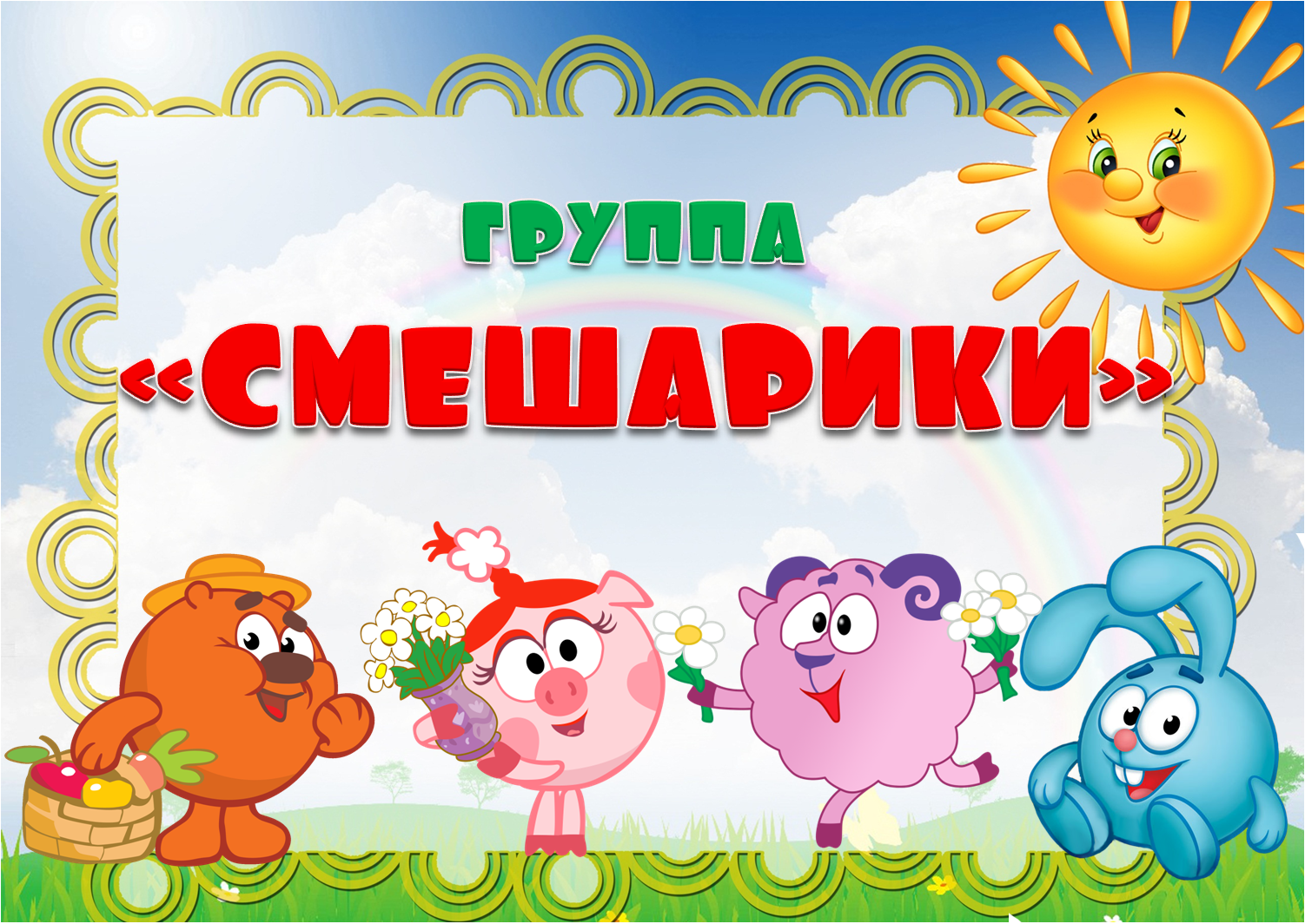 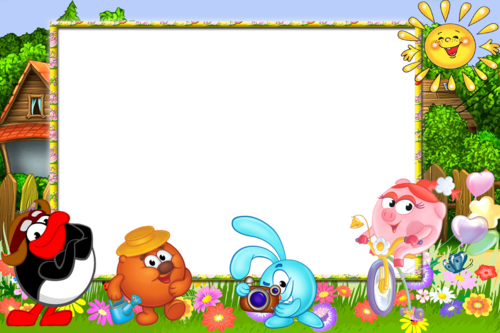 Наши праздники!
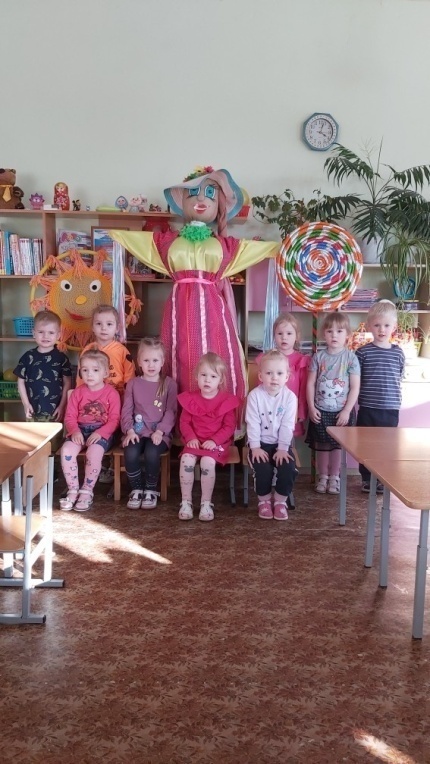 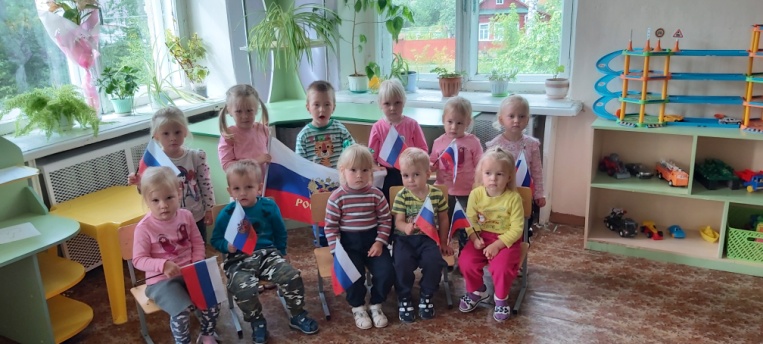 8 марта
День Флага
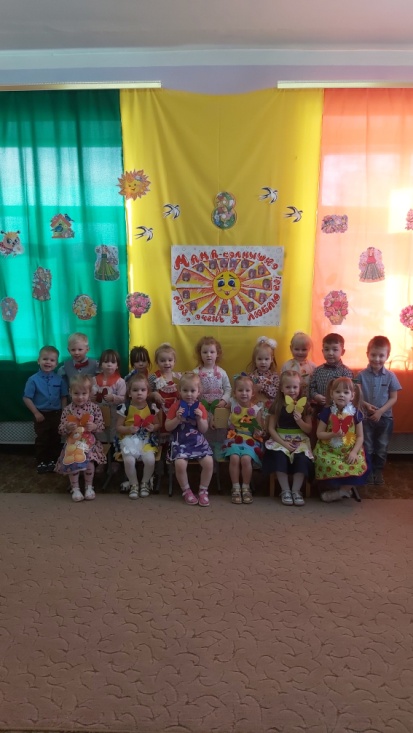 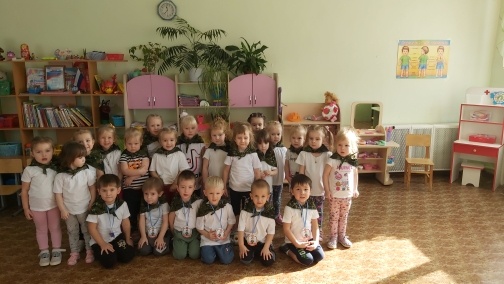 Масленица
23  февраля
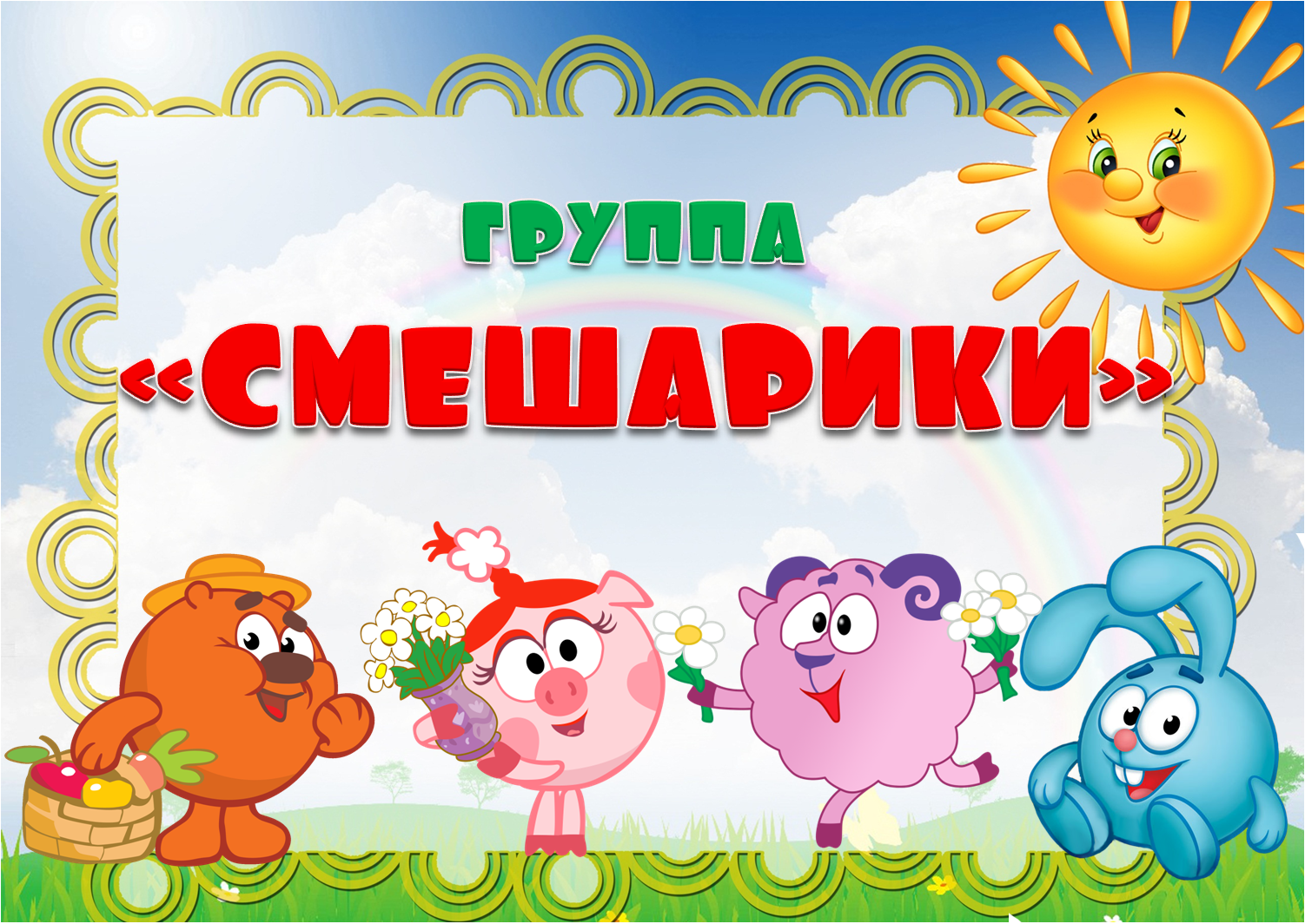 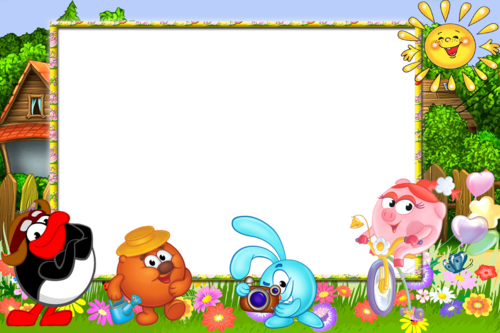 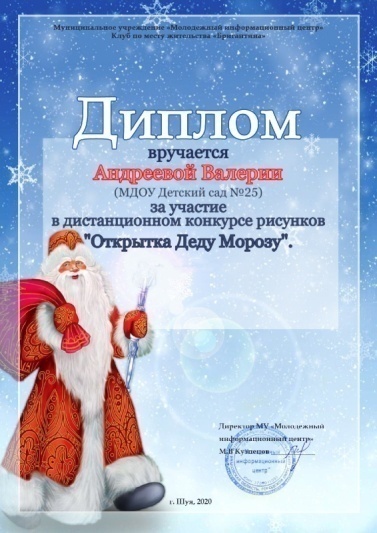 Наши достижения
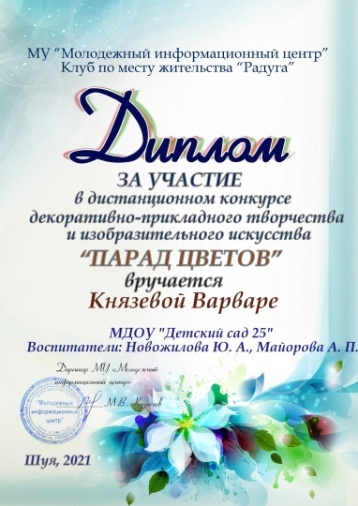 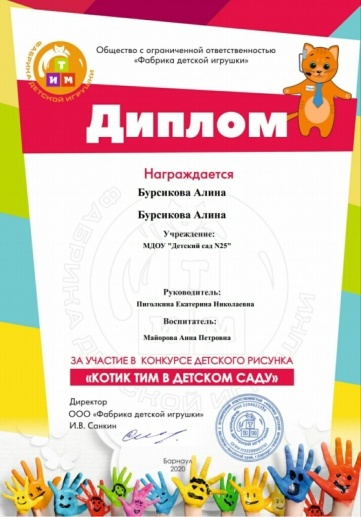 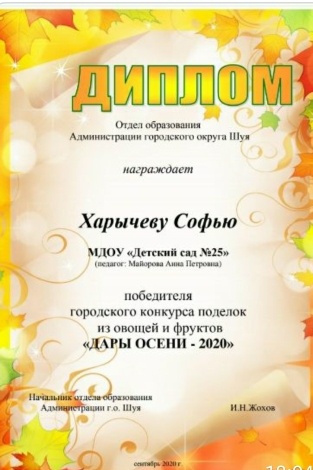 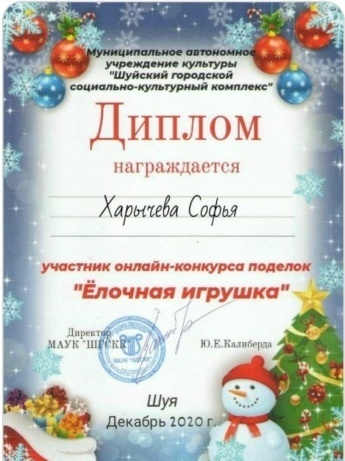 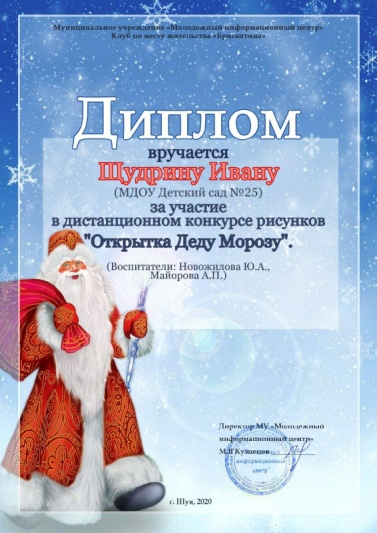 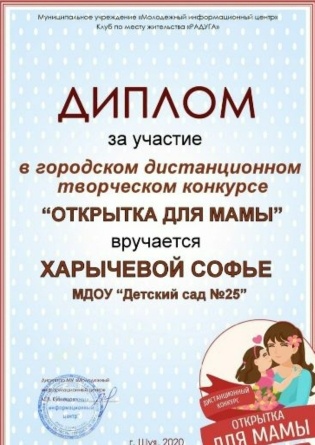 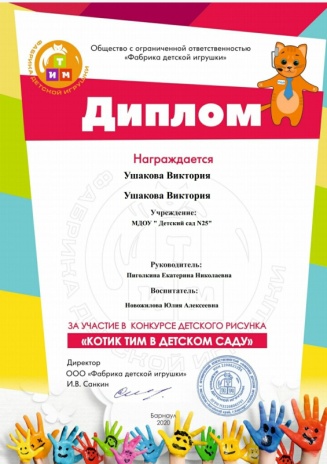 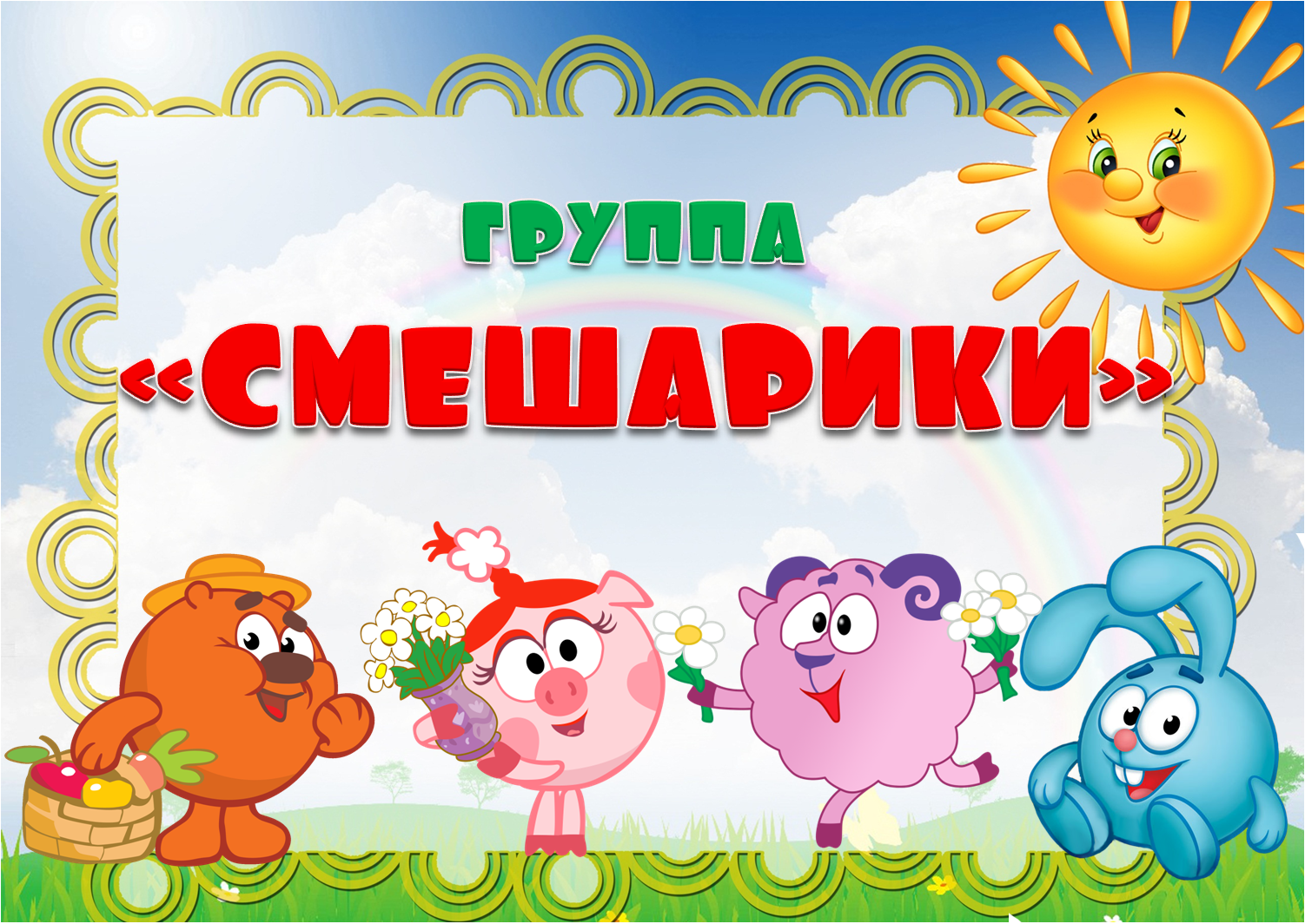 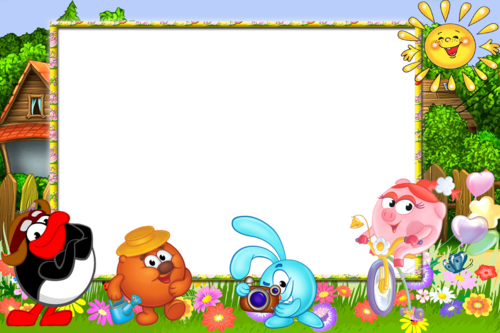 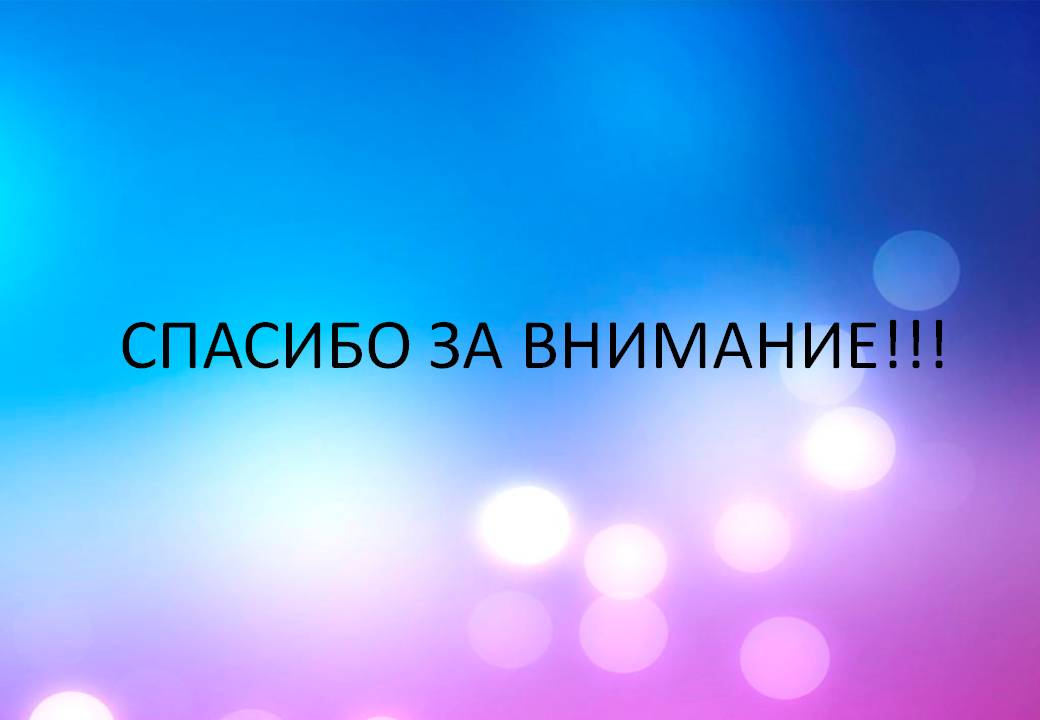